Pohádka jako literární žánr
Literatura pro děti I
PRVNÍ přednáška
26. 2. 2024
Úvodem
Žánry (se kterými pracujeme) - LpD je žánrově a tematicky pestrá 
Témata této a dalších přednášek 
Proč je čtenářství důležité pro děti, mládež, dospívající i dospělé?
Žánry
Pohádky nejrůznějších národů a kontinentů, folklorní pohádky a jejich adaptace  
 Autorské pohádky - čeští autoři (70. léta 19. století – 50. léta 20. století)    
 Autorské pohádky 20. století - čeští autoři (60. léta – současnost)    
 Autorské pohádky - světoví autoři    
 Báje a pověsti    
 Obraznost v poezii pro děti   
 Jazykové hříčky, nonsens    
 Próza s dětským hrdinou – čeští autoři    
 Próza s dětským hrdinou – světoví autoři    
Naučné knihy pro děti   
 Fantasy a sci-fi    
Komiksy a obrazové knihy
Témata přednášek
1) Pohádka – 26. 2. 2024 
2) Próza s dětským hrdinou – 11. 3. 2024
3) Poezie pro děti – 25. 3. 2024 
4) Komiks a obrazové knihy – 8. 4. 2024 (prof. Mocná) 
5) Báje a pověsti – 22. 4. 2024 
6) Umělecko-naučná literatura pro děti; Fantastická literatura – 6. 5. 2024
Přínosy čtenářství
Současnost (vliv digitální kultury a elektronických médií): snižuje se pozornost, mladí čtenáři mají problém číst knihy s pomalým tempem, delšími a složitějšími větami a větším množstvím postav, horší sémantická paměť (vše je dostupné na jeden „klik“), nahrazení reálné zkušenosti virtuální

Schopnost hlubokého čtení se plně rozvíjí mezi 10. – 14. rokem, pro rozvoj čtenářské gramotnosti je zcela zásadní 3. třída (tedy 9 - 10 let)

Hluboké čtení je pro lidskou existenci nezbytné, protože rozvíjí řadu důležitých dovedností a schopností (potvrzeno nejnovějšími výzkumy mozku), není jen potěšením či koníčkem bez dalšího smyslu; je esenciální pro kognitivní, sociální a emocionální rozvoj; tyto vlastnosti a schopnosti jsou důležité pro přežití lidského rodu i pro fungování v demokratické společnosti (více viz Wolfová 2020):
Přínosy čtenářství
Obraznost 
Emocionální obraznost a empatie 
Zdroj (vnitřních) znalostí o světě a o druhých lidech
Kritické myšlení 
Hluboké vhledy do života a jeho situací 
Čtenářská gramotnost = předpoklad vzdělání
Pohádky
Sedm základních druhů pohádek 
Jak se staly pohádky dětským žánrem? 
Existuje česká pohádka? 
Varianty pohádky – O Popelce 
Autorské adaptace folklorních pohádek 
Pohádka z psychologického hlediska 
Šťastný konec a eu-katastrofa 
Věcné rysy žánru (MM)
Vybrané autorské pohádky
Původně pohádky nebyly určeny dětem, ale dospělým. Byly určeny pro zkrácení „dlouhých zimních večerů“. Byly plné lechtivých motivů, vulgarit a jadrného humoru.
Původně byly pohádky lidovým (foklorním) žánrem.
Lidová pohádka měla původně zábavnou funkci. 
Hrdina se musí utkat s nějakým protivníkem a pohádka musí dobře dopadnout. 

Pohádkami se zabývají různé vědní obory – literární věda (genologie), etnologie (folkloristika), psychologie, jazykověda…
Folkloristé rozlišují sedm základních druhů pohádek
- zvířecí 
- kouzelné (neboli pravé)
- legendární 
- novelistické (neboli realistické)
- žertovné 
- o hloupých obludách 
- kumulativní (neboli řetězové)
Lidová pohádka má jasně danou vnitřní strukturu
V. J. Propp: Morfologie pohádky (1928, česky 1999)
- 31 funkcí pohádek 
- každá klasická pohádka musí mít pět částí 
výchozí situace, 
přípravná fáze, 
expozice, 
vyvrcholení, 
šťastný konec 

Sedm typických postav: dárce, škůdce, pomocník, uchazeč, posel, hrdina, falešný hrdina
Jak se staly pohádky dětským žánrem?
Charles Perrault – Pohádky matky husy (1697)
- literárně přepracované verze notoricky známých pohádek (Popelka, Červená karkulka, Šípková Růženka, Kocour v botách)
- jako první označil pohádky za vyprávění chův dětem 
- představa, že pohádky jsou jakýmsi dětským světem pak definitivně převážila v 19. století
Česká pohádka?
Ryze české národní pohádky neexistují. Stejné příběhy se vyskytovaly i u jiných národů.
Božena Němcová a Karel Jaromír Erben 
Pohádky těchto autorů tvoří v očích veřejnosti jakýsi kánon českých lidových pohádek. 
- Bez ohledu na to, že zachycují pouhý zlomek našeho pohádkového bohatství. Navíc často v podobě na hony vzdálené původním podáním. 
Oba autoři vlastní autorské zásahy přiznávali. 
B. Němcová – připodobnění pohádek tehdejšímu pohledu na svět a morálce, množství vedlejších zápletek, postav a dialogů (prodloužení)
K. J. Erben – teorie o mytickém původu pohádek, např. mýtus o slunečním božstvu (Tři vlasy děda Vševěda)
Autorská adaptace folkloru/ autorská pohádka
V 19. století se začali zabývat pohádkami první sběratelé lidové slovesnosti. 
Vliv romantismu – pohádky měly vyjadřovat národního ducha.
Materiál podrobovali cenzuře a úpravám. Přepis do spisovného jazyka a úpravy podle dobové morálky. (Tato tendence se neprosadila např. na Balkáně a ve východní Evropě – zde příběhy zůstaly drsné, vtipné a vulgární.)
Autorské adaptace folklorních pohádek 
K. J. Erben: Zlatovláska, Tři zlaté vlasy děda Vševěda, Dlouhý, Široký a Bystrozraký, Dvojčata, Boháč a chudák, Jabloňová panna, Hrnečku, vař!, Pták Ohnivák a liška Ryška, Otesánek…
B. Němcová: Čert a Káča, Chytrá horákyně, Potrestaná pýcha, Princ Bajaja, Sedmero krkavců, Sůl nad zlato…
Česká pohádka?
- O Smolíčkovi 
Prototypem pohádkového hrdiny z českého prostředí je hloupý Honza 
 silně zastoupeny postavy čertů
ve zvířecích pohádkách nejčastěji figuruje liška 
- hojné jsou příběhy o vlcích 
Nejstarší česká lidová pohádka – O dvanácti měsíčkách (doložena ve 14. století)
 příběhy o Sněhurce, Červené Karkulce, Šípkové Růžence – až na základě překladů bratří Grimmů
Jaroslav Otčenášek (Etnologický ústav AV ČR) – České lidové pohádky
Plánované souborné vydání českých lidových pohádek a humorek v nakladatelství Vyšehrad. 
Kompletní národní katalog pohádek. Hledisko jazykové, ale i teritoriální. Zhruba 4000 textů.
Dosavadní třísvazkový soupis českých pohádek od Václava Tilleho z let 1929 – 1937 jich obsahuje zhruba polovinu. 
Otčenášek, Jaroslav, ed. Zvířecí pohádky a bajky. Překlad Jaroslav Otčenášek a Lukáš Houdek. Vydání první. V Praze: Vyšehrad, 2019. 437 stran. České lidové pohádky; sv. 1. 
Otčenášek, Jaroslav, ed. Kouzelné pohádky. Překlad Jaroslav Otčenášek. Vydání první. V Praze: Vyšehrad, 2019- . svazky. České lidové pohádky; svazek 2, 3.
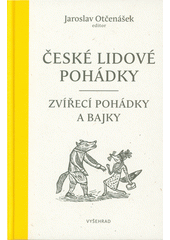 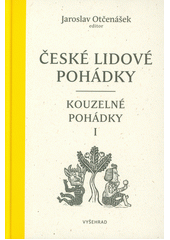 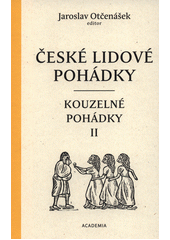 O Popelce
Nejznámější postava všech evropských sbírek pohádek.
Její syžet byl zachycen ve většině starého světa. 
Jen u nás 14 verzí. 
původní folklorní verze (bulharská varianta zachycená K. J. Erbenem): mytický význam ohniště, popela, zbytky pohřebního ritu a zvířecího kultu, neobsahují charakteristiku nevlastní sestry
Varianty pohádek: Příklad Popelky
Ch. Perrault (1697): Popelka aneb skleněný střevíček – kmotřička víla, Popelka se na plese zjevuje dvakrát a sama se nabídne pro vyzkoušení střevíčku, sestry provdá za vznešené dvořany; jemnější verze plná kouzel, kmotřička víla proměňuje dýni v kočár, myšky v koně a Popelčiny hadříky v krásné šaty
Grimmové (1812, 1815): Popelka – trojí návštěva světského plesu (poprvé, v předchozích verzích není); Popelka se v ní zamiluje do knížete a ne do prince, setkají se ne na zámku, ale v kostele, je dost „krvavá“; strom rostoucí na hrobě P. matky (krásné šaty) 
B. Němcová: dvě varianty – O Popelce (blízko k folklornímu vyprávění) a O Popelušce (1857-1858) – čistá klasická adaptace – motiv tří lískových oříšků a trojích šatů, obsahuje i starý původní motiv trojí návštěvy kostela (předloha Tří oříšků pro Popelku)
Věcné rysy pohádky
MM - https://drive.google.com/drive/folders/15kmKi8RLGX_8JoHP2YrTmAYL4Dw2AboX
Pohádka z psychologického hlediska
Dva hlavní směry: freudovský a jungovský

Freud – symbolická povaha pohádek, která souvisí s nejprimitivnějšími částmi lidské psyché 
 Bruno Bettelheim – Za tajemstvím pohádek (1976) – terapeutický význam pohádek pro děti 
Jung – pohádky jsou konfrontací s naším nevědomím, s hluboce uloženými archetypy 
 Marie-Louise von Franz – Psychologický výklad pohádek (1986) – zaměřuje se na archetypy
Pohádka z psychologického hlediska
Pohádky jsou kromě působení rodičů nejúčinnějším způsobem socializace dítěte, zprostředkovávají mu srozumitelným způsobem kulturu. 
Rozvoj představivosti, kognitivních schopností, kreativity, morální cítění i porozumění vztahům… 
Dítě se učí kontrolovat své strachy a úzkost, vyrovnávat se s rozporuplností a chaotičností světa či lépe rozumět svým emocím a vnitřním konfliktům.
Identifikace s hrdinou – zvládání pocitů odmítnutí, osamělosti či nejistoty. Vybavuje děti vlastnostmi, které by chtěly mít (být schopné, silné, samostatné…).
Děti a svět pohádek
Kulminace zájmu po pohádky (6 – 8 let) – tehdy tyto příběhy nejvíce působí na rozvoj morálních přesvědčení a kognitivních schopností.
 Děti bez pohádek – berou všechno doslovně, jejich myšlení a řeč se rozvíjí pomaleji, dlouho nerozumí kulturním symbolům a nevyznají se v situacích, pokud jim je někdo doslova nepopíše.
Michal Černoušek – Děti a svět pohádek (1990) - Pohádka jako duchovní stimul tlumočící historickou zkušenost lidstva – bez toho by z dětí vyrostly „psychicky zakrnělí jedinci s hlubokým pocitem životní nejistoty, schizoidní nezakotvenosti, vedoucí nevyhnutelně k nebezpečné psychopatologii, která někdy pozvolna nebo někdy rychle rozmetá i pevnou integritu osobnosti.“
 Černoušek používá pro pohádky metaforický obraz zrcadla života; zdůrazňuje důležitost zvládnutí krizových okamžiků psychického vývoje a řešení různých životních problémů, přechod od dětství k dospělosti, od zralosti k nezralosti, od závislosti k samostatnosti a nezávislosti, od nesvobody ke svobodě, k přijetí vlastní jedinečnosti; pohádky ukazují, jak obtížné je dospět.
Bruno Bettelheim: Za tajemstvím pohádek: Proč a jak je číst v dnešní době?
Bettelheim se nad pohádkami zamýšlí z psychologického hlediska: jeho cílem je prozkoumat, proč pohádky pomáhají dětem s psychologickými problémy růstu a s integrací jejich osobnosti.
- zobrazení duše a zralost 
- moudrost, integrace osobnosti 
- láska 
- vyprávění pohádek jako mezilidská událost
Zobrazení duše a zralost
V pohádce se niterné duševní pochody proměňují ve vnější a stávají se srozumitelnými díky tomu, že jsou zobrazovány prostřednictvím postav a událostí příběhu (s. 27)

Vnitřní procesy jsou v pohádkách překládány do obrazů (s. 153) – např. hrdina stojí tváří v tvář složitému niternému problému, který vzdoruje řešení – pohádka nepopisuje jeho psychologický stav, ale ukáže ho ztraceného v hustém, neproniknutelném lese (s. 153)

Pohádky jsou pravdivé jako symboly psychologických dějů
Moudrost, integrace osobnosti
Každá pohádka je kouzelným zrcadlem, které odráží některé stránky našeho já a ukazuje potřebné kroky ve vývoji od nezralosti ke zralosti (s. 303)  Pohádkové příběhy o vnitřní integraci (Zlatovláska, Morčátko,  Včelí královna ad.)

Moudrost je důsledkem vnitřní hloubky, smysluplných zkušeností, které nám obohatily život: je odrazem bohaté a plně integrované osobnosti. (s. 110)

Pohádka o třech malých prasátkách – nutí dítě přemýšlet o jeho vlastním vývoji, nechává na dítěti, aby si závěry činilo samo (s. 46)
Láska
Pohádka, aniž by cokoli vyžadovala, uklidňuje, dává naději do budoucnosti a slibuje šťastný konec… dar lásky (s. 28-29)
V konečném důsledku je to láska, která promění vše ošklivé v něco krásného. (s. 109)
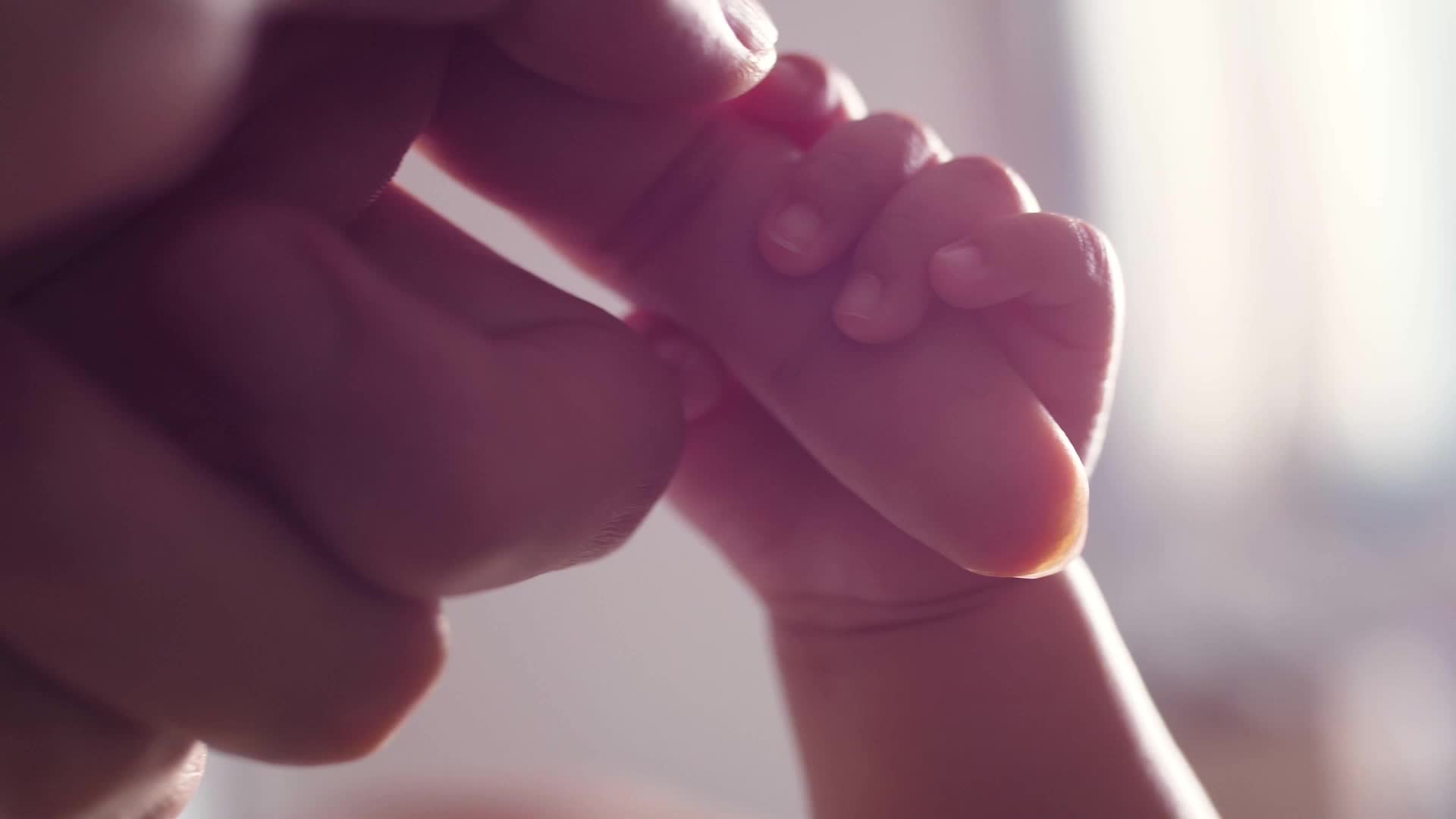 Vyprávění pohádky jako mezilidská událost
Zážitek sdílené radosti z příběhu, i když dospělý a dítě se radují každý z něčeho jiného. (s. 152)
Pokud si je dospělý vědom své aktivní účasti na vyprávěném příběhu, zásadním a podstatným způsobem to napomáhá dětské zkušenosti z něho a značně ji obohacuje. Znamená to potvrzení dětské osobnosti jedinečným sdíleným zážitkem s jinou lidskou bytostí, která, přestože je dospělá, dokáže plně docenit pocity a reakce dítěte. (s. 154)
Šťastný konec
Konečná útěcha, sestává jak z integrace osobnosti, tak z vybudování trvalého vztahu (s. 145)
„Představa, že princ s princeznou vstoupí do manželství, zdědí království a v míru vládnou, může působit sice naivně, ale pro dítě je nejvyšší možnou formou existence, neboť to vše si dítě přeje pro sebe: vládnout království – totiž svému životu – úspěšně a mírumilovně a být šťastně spojeno s nejvytouženějším partnerem, který je nikdy neopustí.“ (s. 145)
„Šťastné“ konce
Radost/štěstí/spokojenost je vrcholný cíl lidského života 
Dětské knihy typicky končí způsobem, který generuje štěstí pro postavy,  a  tedy i pro čtenáře 

Co to je šťastný konec? A potřebují děti „šťastný konec“?
Z různých hledisek může být šťastný konec problematický – eticky, psychologicky, narativně.
Různé typy konců:
a) „Žili šťastně až do smrti.“ (typický pohádkový konec)
b) smrt jedné, nebo více postav - protagonistů (Broučci)
c) otevřený konec (typický spíše pro příběhy s dětským hrdinou, ale celkově není typický pro LpD)
d) narušení šťastného konce – šťastného, žádoucího konce není dosaženo (Andersen, Wilde)
e) postava dosáhne cíle, který si předsevzala, vyroste/vyzraje (Zlatovláska, Morčátko bratří Grimmů)
J. R. R. Tolkien – esej „O pohádkách“
Pohádky se nezabývají tím, co je možné, ale tím, co je žádoucí.
Nepostradatelné vlastnosti dobré pohádky 
Fantazie 
Vysvobození  z hlubokého zoufalství 
Únik  z velkého nebezpečí
Útěcha  šťastný obrat, eu-katastrofa, útěcha vyžaduje znovunastolení spravedlivého řádu světa (potřeba spravedlnosti – potrestání zlých)
„Faerie“(Fairy-land, říše pohádek)
„Říše pohádek leží daleko a hluboko a vysoko a je plná mnoha rozličných věcí: lze tu nalézt všeliká zvířata a ptáky, bezbřehá moře a nespočetně hvězd, krásu, jež očarovává, a na každém kroku nebezpečí, radost i smutek, ostré jako meč. Člověk se snad může považovat za šťastného, že do té říše zabloudil, avšak samo její bohatství a podivuhodnost poutají jazyk poutníka, jenž by o nich chtěl vyprávět. A dokud tam přebývá, není radno, aby se příliš vyptával, jinak se brány uzavřou a klíče od nich budou ztraceny.“
Pohádka nese morální hodnoty
Dobro a zlo – morálně hodnotné vlastnosti, ale i morálně hodnotné cíle
Láska a nenávist 
Život a smrt 
Téma růstu, zdolávání překážek, překonávání strachu, integrace osobnosti
Umělá neboli autorská pohádka
Zakladatel moderní autorské pohádky je Hans Christian Andersen (přepracované lidové pohádky i vlastní autorské pohádky).  
U nás se autorská pohádka začíná prosazovat až ve 20. století. 
I když výjimkou jsou Karafiátovi Broučci (1876).
Nejznámější české autorské pohádky: 
- J. Čapek: Povídání o pejskovi a kočičce 
- K. Čapek: Devatero pohádek  
- J. Lada: Mikeš 
- J. Werich: Fimfárum
autorská p. - stěžejní žánrový princip neskutečna, je výrazem tvůrčí osobnosti a lidovou tradici překračuje, více zastoupeny reálné a aktualizační prvky, kouzelné motivy se stávají součástí každodenní reality, subjektivnější, někdy tematizuje autora i adresáta, metatextový charakter předpokládá povědomí o lidové pohádce, užívá zpravidla složitější a volnější kompozici bližší povídce, 
p. iluzivně folklorní, p. se zvířecím hrdinou, p. symbolická, moderní p. neboli antipohádka, p. parodická, p. nonsensová
Vybrané autorské pohádky
H. Ch. Andersen: Pohádky
O. Wilde: Šťastný princ a jiné pohádky
J. Karafiát: Broučci 
C. Colodi: Pinocchiova dobrodružství
J. Trnka: Zahrada 
A. Mikulka:  Aby se děti divily 
J. Trnka: Zahrada 




M. Macourek: Jakub a dvě stě dědečků
D. Mrázková: Haló, Jácíčku 
D. Fischerová: Duhové pohádky

Dva pohádkové/ fantasy romány jako přívažek
M. Ende: Děvčátko Momo a ukradený čas 
B. Dočkalová: Tajemství oblázkové hory
H. CH. Andersen: pohádky (1835 – 1872)
V příběhu Děvčátko se sirkami chudá holčička prodává sirky bosa, protože jeden pantofel po mamince ztratila a druhý jí ukradli. Na kost promrzlá a plná beznaděje zažíhá sirku a poté celý svazek, plameny jí pohltí a ráno najdou lidé její tělo. 
Malá mořská víla se zamiluje do lidského prince, pro jehož lásku je ochotna obětovat vše, dokonce i vlastní jazyk. Princ však dává přednost jiné a víla se mění ve vzduch. 
Některé Andersenovy pohádky mají šťastný konec, i když cesta k němu vede přes utrpení a slzy, kterými například dívka Gerda vysvobodí kamaráda Kaje ze zajetí Sněhové královny. 
Mnohé příběhy mají společensko-kritický podtext: v Císařových nových šatech jde oklamaný císař nahý městem a všichni skládají hold kráse jeho neexistujících šatů. Jenom malé nevinné dítě, které nezná přetvářku, vyřkne pravdu. 
Často zde vystupují postavy outsiderů, např. Ošklivé káčátko nebo Cínový vojáček bez jediné nohy, jenž statečně bojuje o srdce tanečnice, s níž ho osud spojí až v ničivých plamenech.
J. Karafiát: Broučci (1876; 1893)
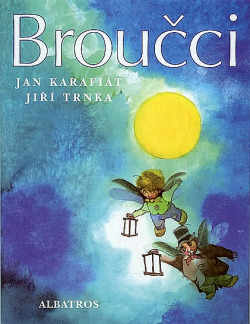 Ústřední postavou je Brouček, kterého sledujeme od dětství, kdy se učí létat a kdy občas vyvede nějakou neplechu, přes dospělost až do chvíle, kdy jeho život končí. 
Příběh je zakotven v neustále se opakujícím koloběhu ročních období (jaro a léto plné činorodosti a radosti versus život ohrožující zima), jenž určuje život broučků, v pokoře, sounáležitosti a víře v Boha, které jejich život naplňují.
Poetická obraznost; citlivý přírodní lyrismus; ušlechtilý humanismus.
C. Colodi: Pinocchiova dobrodružství (1881)
Musí ujít dlouhou cestu, než se z něj stane skutečný člověk.
Zažije zklamání, naučí se rozpoznat upřímnost od neupřímnosti, projde ponížením a pochopí, jak bolí zrada a jak zahřeje u srdce láska. 
Příběh o dospívání. Od rozmazleného dítěte k člověku, který najde sebe samého.
O. Wilde: Šťastný princ a jiné pohádky (1888)
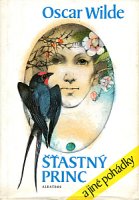 Titulní příběh vypráví o pozlacené soše prince, která se trápí při pohledu na lidskou bídu. Spřátelí se s vlaštováčkem, jenž odnáší ze sochy vzácné ozdoby chudým tak dlouho, až se jim to oběma stane osudným. Závěr přináší katarzi: oba přátelé se dostanou do ráje. 
Pohádka Slavík a růže pojednává o slavíkovi, jenž zaslechne studentův povzdech, že nemá červené růže. Slavík zpívá s hrudí nabodnutou na trn promrzlého keře a květ obarví krví svého srdce. Jeho oběť je však marná, dívka dar odmítne, student zanevře na lásku a vrhne se do studia filozofie. 
Jiné pohádky vyznívají optimističtěji: do zahrady Sobeckého obra si chodí hrát děti. Když je vyhnal, opanovala ji zima. Jednou se děti přece jen vrátily a s nimi i jaro. Obr se radoval a nejvíc si oblíbil malého chlapečka, jehož však už nikdy znovu nespatřil. Když zestárl, dítě – Ježíš – se k němu vrátilo a vzalo jej s sebou do ráje.
Velká a nadčasová témata (láska, přátelství, soucit, bolest, faleš či smrt) jsou pojednána v „malých“ příbězích, v životě jednotlivců (lidi, zvířata, pohádkové bytosti). Jsou většinou smutné a jejich smyslem je předat určité poselství. Pro pohádky netypicky dobro ne vždy zvítězí a nebývá ani odměněno. Je ale zřejmé, že vypravěč straní dobru a upozorňuje na morální aspekt příběhu, aniž přímo moralizuje.
A. Mikulka: Aby se děti divily (1961)
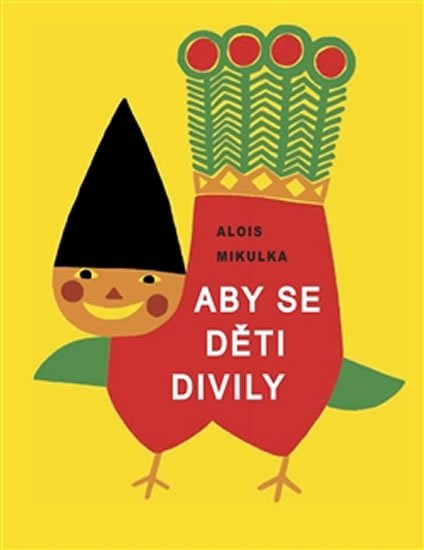 Dvacet šest krátkých pohádek je založených na poetice nesmyslu. 
Téměř se zde neobjevují klasické pohádkové postavy, a když, tak jen v humorné nadsázce a v moderním kontextu (pohádka O deseti králích, kteří jsou namalováni na školní tabuli). 
Často se v příbězích objevují zvířata domácí i exotická, pro něž autor vymýšlí vtipná jména (tygr Žabižrout a opičák Budu Budu), případně vymýšlí i zvířata nová (stříbrokoníček a hihisůvička).
 Řada pohádek je vyprávěna v první osobě jednotného čísla a autor je stylizuje do podoby vyprávění vlastních neuvěřitelných zážitků. Tím odkazují na první pohádku souboru se stejným názvem jako celá knížka, která pojednává o vypravěči, který „přes den leští hvězdy, aby v noci zářily, a v noci vymýšlí pohádky dětem, aby se divily“. Knihu vtipně dotvářejí charakteristické autorovy ilustrace.
Jiří Trnka: Zahrada (1962)
Jediné literární dílo výtvarníka a filmaře Jiřího Trnky – „Malíř smí napsat pouze jedinou knihu.“
Animovanou verzi vytvořil Trnkův žák v roce 1978 (9 let po autorově smrti)
Nonsensový humor 
Zahrada jako symbol bezstarostné a neohraničené dětské imaginace
Miloš Macourek: Jakub a dvě stě dědečků (1963)
Scénárista (Dívka na koštěti, Arabela, Létající Čestmír a další)
Humorná a imaginativní tvorba 
Výchovný podtext 
Komické rozvíjení absurdních a fantaskních prvků
Hra s jazykem a s významy slov 
Dlouhá souřadná souvětí – děj, úvahy, metafory, dialogy, řečnické výrazy, výrazná pointa na konci souvětí  dynamický styl podobný chvatnému dětskému vyprávění
Daisy Mrázková: Haló, Jácíčku (1972)
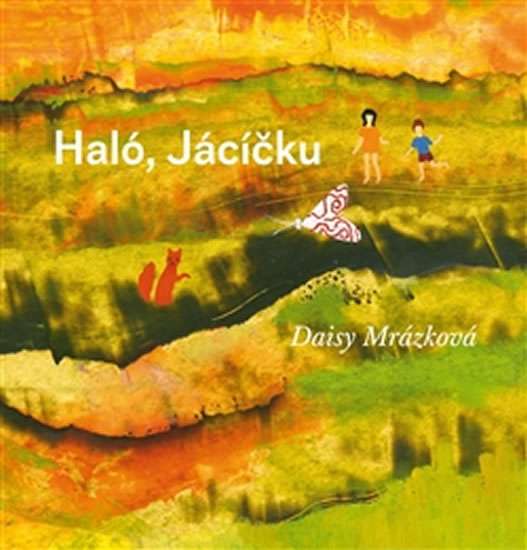 Příběhy o velkém přátelství malého zajíčka a veverky vyprávějí jednoduše a průzračně o těch nejobyčejnějších, ale zároveň nejmocnějších okamžicích dětství. 
O malých chvilkách, kdy se zničehonic vyjeví, že svět kolem je obrovský, strašný i krásný, že něco myslet je něco jiného než něco dělat, že když máme někoho rádi, všechno je jiné a lepší, a že na některé otázky není jednoznačná odpověď… Králíček s veverkou spolu poskakují po lese, navštěvují se, hloubají, skotačí, a čtenáře nenápadně provedou krajinou prvních velkých filozofických otázek: Co jsem já a co ty? Může myšlenka změnit svět? Co znamená mít rád? Co znamená přemýšlet? 
Knihu Daisy Mrázkové Haló, Jácíčku můžeme bez rozpaků zařadit po bok klasických děl světové moderní literatury: Medvídka Pú, Alenky v říši divů nebo třeba Malého prince.
Knihy Daisy Mrázkové
1) Mrázková, Daisy. Neplač, muchomůrko: (malá knížka o velkých věcech). Praha: SNDK, 1965. 
2) Mrázková, Daisy. Chlapeček a Dálka. Praha: Albatros, 1969. 
3) Mrázková, Daisy. Byla jedna moucha. Praha: Baobab, 2019 [1971].
4) Mrázková, Daisy. Haló, Jácíčku: knížka o velikém přátelství. Praha: Baobab, 2015 [1972]. 
5) Mrázková, Daisy. Neposlušná Barborka. Praha: Albatros, 1973. 
6) Mrázková, Daisy. Můj medvěd Flóra. Praha: Albatros, 1973. 
7) Mrázková, Daisy. Auto z pralesa: [pohádky]. Praha: Albatros, 1975. 
8) Mrázková, Daisy. Nádherné Úterý, čili, Slečna Brambůrková chodí po světě. Praha: Albatros, 1977. 
9) Mrázková, Daisy. Kluk s míčem. Praha: Albatros, 1978
10) Mrázková, Daisy. Co by se stalo, kdyby-. Praha: Albatros, 1980. 
11) Mrázková, Daisy. Slon a mravenec. Praha: Albatros, 1982. 
12) Mrázková, Daisy. Písně mravenčí chůvy. Praha: Baobab, 2009.
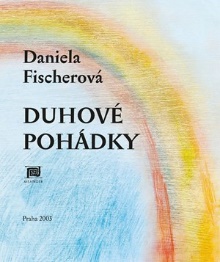 FISCHEROVÁ, Daniela. Duhové pohádky (2003)
Kniha obsahuje sedm pohádek na pomezí kvazimýtů, z nichž každá je věnovaná jedné barvě. Nejde ale o zcela samostatné texty – jednotlivé pohádky skládají dohromady příběh o stvoření barevného světa. 
Odehrává se v době „kdysi dávno a dávno“, kdy ještě nebyly žádné barvy, jenom slunce, které se v bezbarvém světě nudilo. A tak stvořilo nejprve duhu, jejímiž barvami svět vymalovalo. 
Každá pohádka popisuje, jak slunce přidává další barvu, ale také vznik určité vlastnosti nebo jevu (soucit, ochrana a péče, radost, láska), s nimiž je příchod barvy na svět spojován. Knihu uzavírá Strakatá pohádka, v níž se barvy smíchají a vytvoří pestrobarevný, veselý svět.
Děvčátko Momo a ukradený čas Michaela Endeho (2005 [1973]) Podtitul: Pohádkový román
Myšlenku může autor formulovat explicitně (ale i pro formulaci myšlenek používá obrazný jazyk): 
„A všechen čas, který neprožívá srdce, je stejně ztracený jako pro slepce barvy duhy nebo jako pro hluchého ptačí píseň.“ (s. 130)
Používá symboly, sílu obrazného jazyka – ať už se jedná o symbolické postavy (šedí muži, umělec Gigi), případně obrazné symboly (květy času, želva Kasijopeja atd.).
Dále autor používá kontrasty – nejvýraznější kontrast: Momo X šedí muži (staví do kontrastu jejich základní vlastnosti a způsob interakce s druhými a vlivu kvality této interakce na jejich životy), proměna postav před a po setkání s šedými muži (popřípadě nepřímým uplatněním jejich vlivu) – především Gigi a děti 
Autor pochopitelně a především vypráví jedinečný strhující příběh, tvoří věrohodné postavy a uvěřitelné prostředí (reálné i imaginativní), aktualizuje různé žánry (dobrodružné vyprávění, pohádka...).
Pokus o parafrázi hlavní myšlenky díla: 
Autentický a svobodný život spočívá v tom, že nasloucháme svému srdci,  a nenecháme se zotročit odcizujícími tlaky zvnějšku (např. tlaky na vnější efektivitu, když nás to může odcizit od nás samých a od našich bližních).
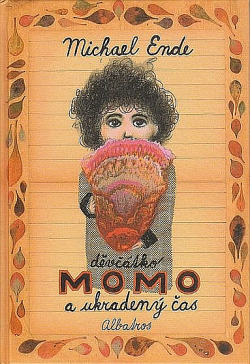 Recenze:„Je to kniha pro děti zhruba od čtvrté třídy, ale i dospělého hluboce zasáhne svou skrytě filosofickou rovinou, která překvapí, ale ani v nejmenším neruší pohádku o vzrušující cestě za královnou a kouzelnou Oblázkovou horou. Příběh jako by nasával silná témata ze všech koutů dětské literární klasiky, zpracovává je pro svou potřebu, nepozorovaně je taví a vlévá do základů, aby strukturu podepřel a posílil. (…) Doporučuji přečíst knihu nejméně dvakrát, při každém novém čtení totiž odhalíme další a další spojitosti.“Petra Žallmannová, Tvar 6/2019, 21. 3. 2019 „Kniha osloví nejen čtenáře okolo deseti let, kterým je primárně určena. Od dětského dobrodružství, tajemna a nástrah se dostáváme i k životům běžných lidí a jejich starostem, sledujeme emoční a mentální zrání obou hlavních protagonistů. Ti mladší proto mohou fandit Krise a Prckovi, aby překonali všechny nástrahy a šťastně dorazili až domů, starší čtenáři se mohou zaměřit na filozofickou linii díla, pozorovat jaký vliv může mít na dítě život v neúplné rodině, povrchní chování okolí, nebo třeba jakým vývojem musí člověk projít, aby změnil své chování a pochopil, že ne vše je takové, jak se na první pohled zdá.“Monika Injajevová, iliteratura.cz, 22. 8. 2019
Opakování, shrnutí a reflexe
Které typy pohádek známe?
Jaké jsou základní věcné rysy kouzelné pohádky?
Čím jsou pohádky významné pro dětského čtenáře z psychologického hlediska?
Které pohádky považujete za významné a proč?
Jaké otázky si kladete?
Jaké další myšlenky vás napadly v souvislosti s tématem?